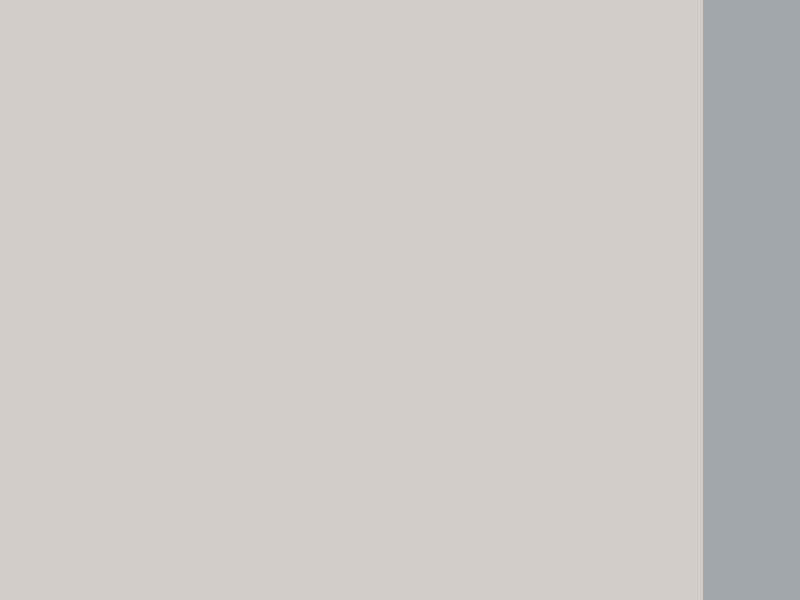 Protected Video Chat
Козлов Д.В.
Пахомов Д.А.
Терехов Г.В.
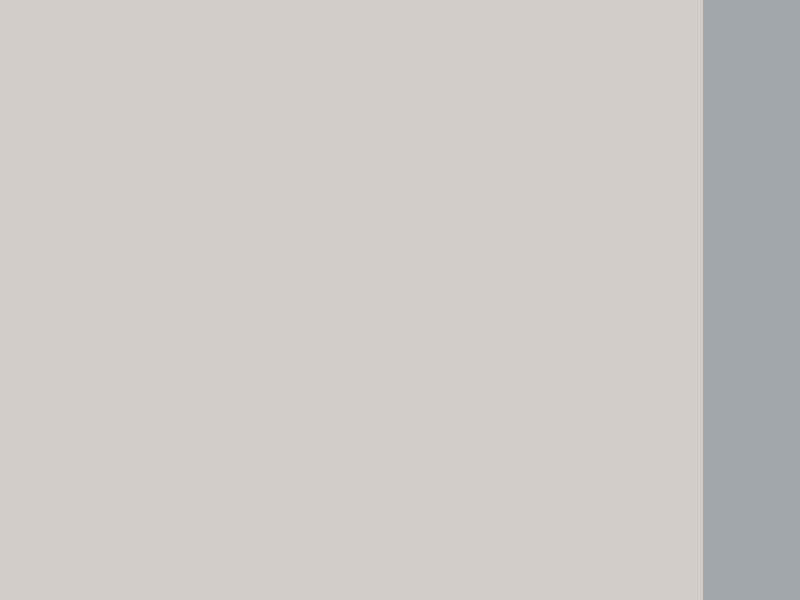 Protected Video Chat
Текстовый, аудио и видео чаты между двумя и более пользователями с использованием шифрования информации.
2
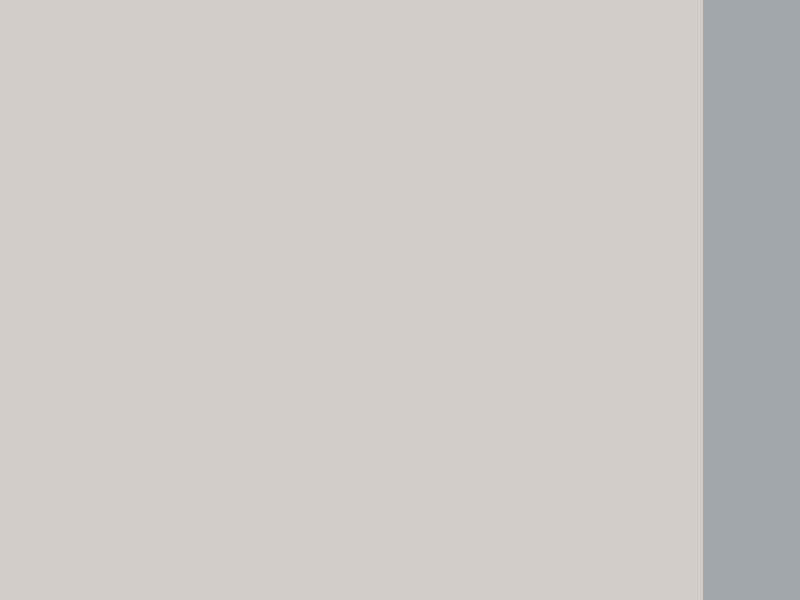 Функциональные требования
текстовый чат;
аудио чат;
видео чат;
шифрование;
клиент-сервер.
3
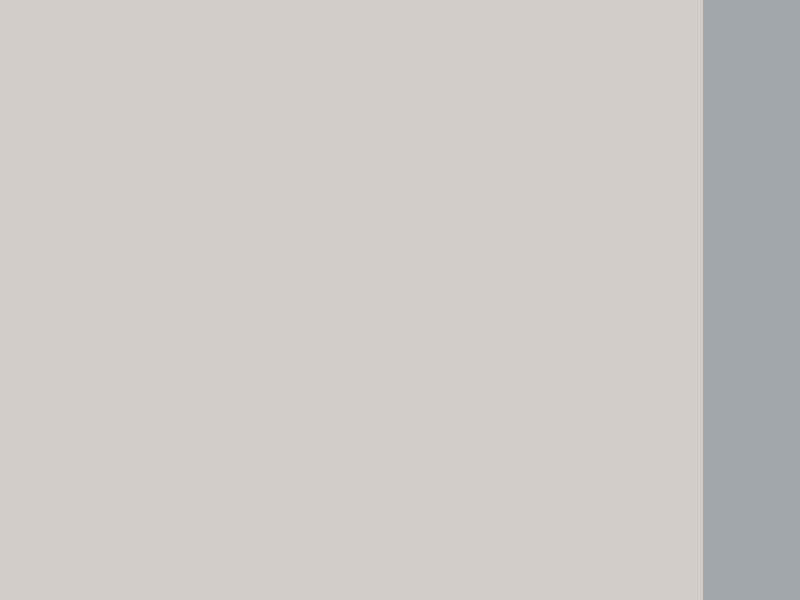 Нефункциональные требования
windows 7 и выше;
клавиатура для текстового чата;
микрофон для аудио чата;
веб камера для видео чата.
4
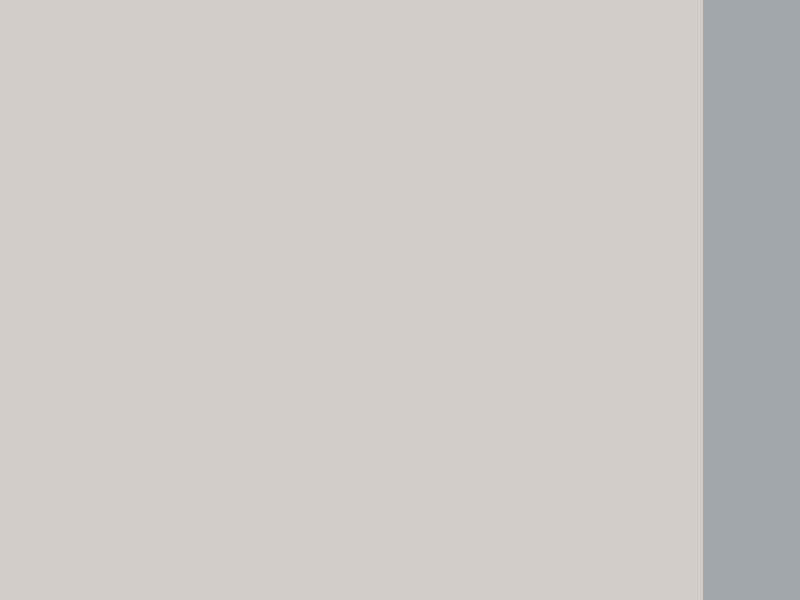 Технологии разработки
С#;
WPF;
Visual Studio;
5
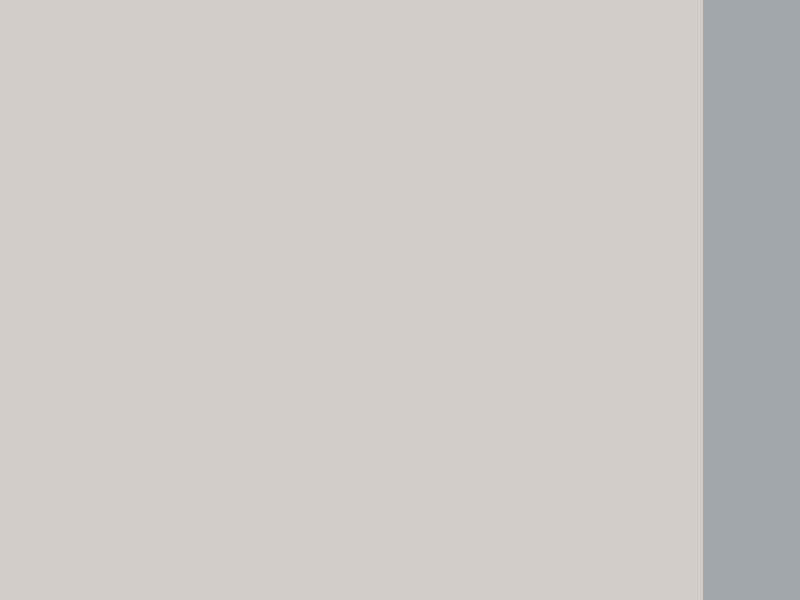 Графический интерфейс
6
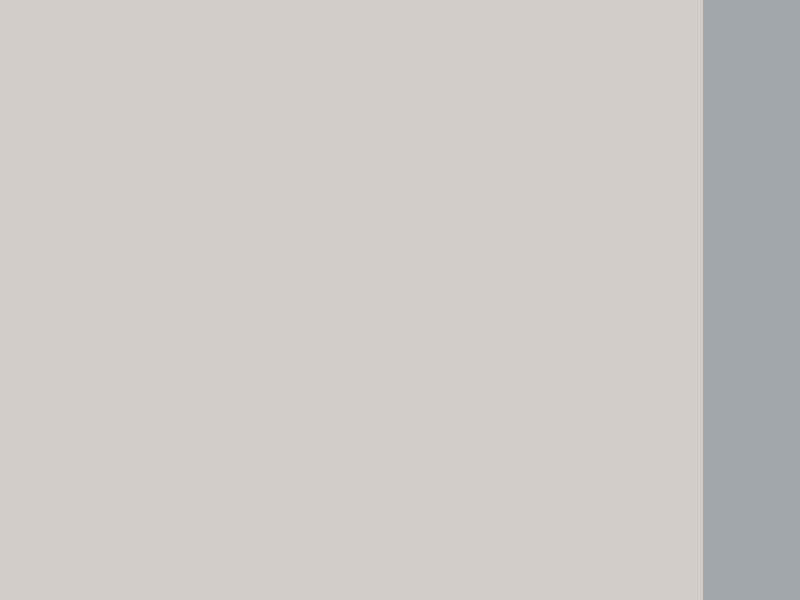 Структура клиента
7
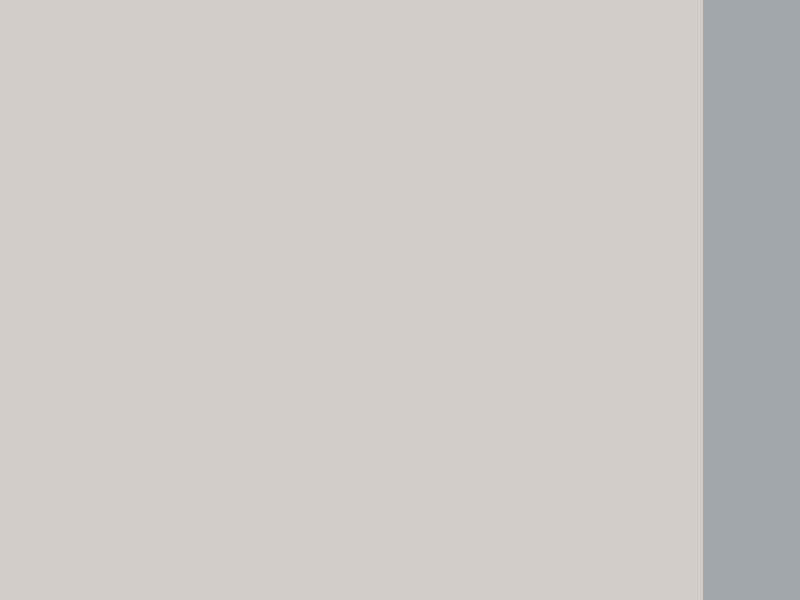 Структура сервера
8
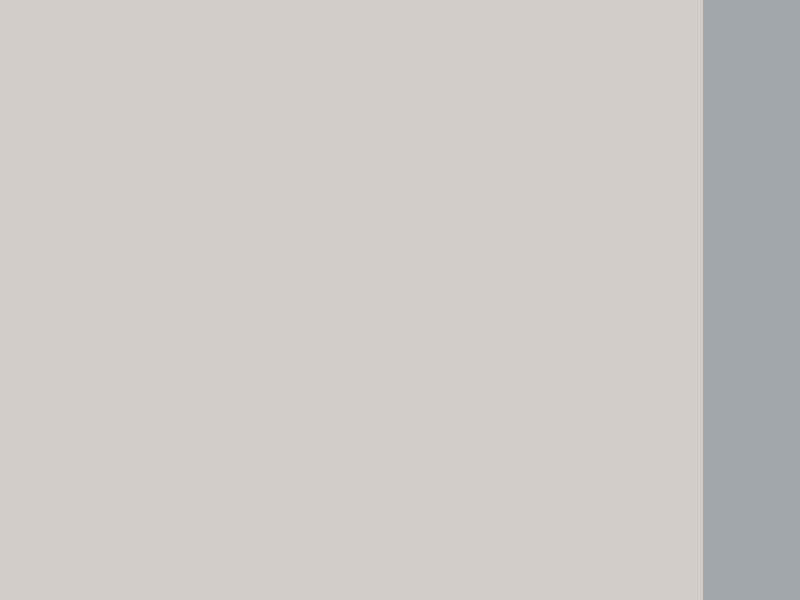 Варианты использования
Удаление
контакта
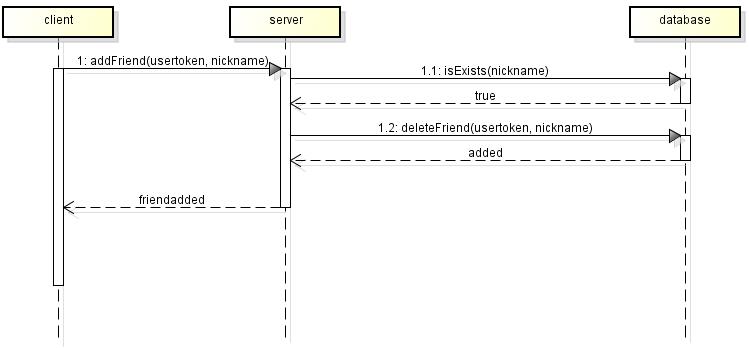 Добавление
контакта
8
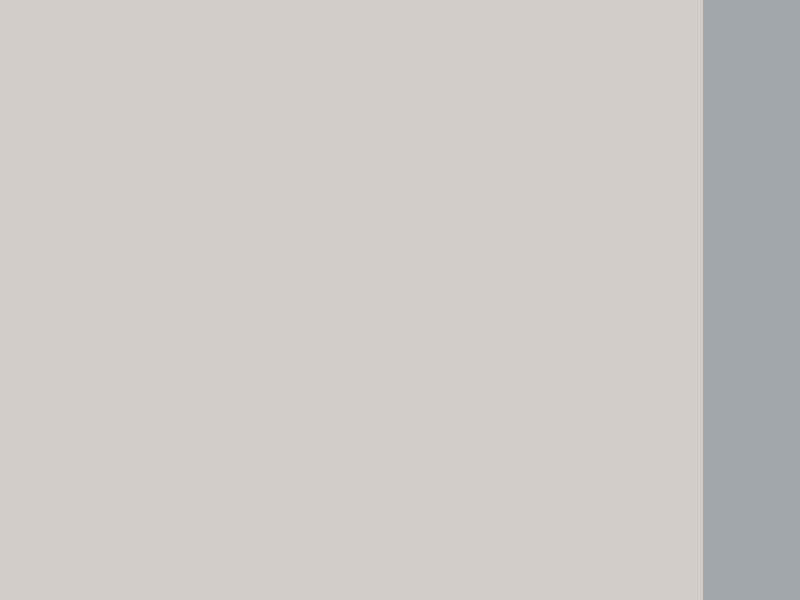 Спасибо за внимание!